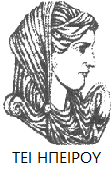 Ελληνική Δημοκρατία
Τεχνολογικό Εκπαιδευτικό Ίδρυμα Ηπείρου
Ενοποιημένες Χρηματοοικονομικές Καταστάσεις
Λογιστικές Διαδικασίες για την κατάρτιση ΕΟΚ
Δρ. Χύτης Ευάγγελος
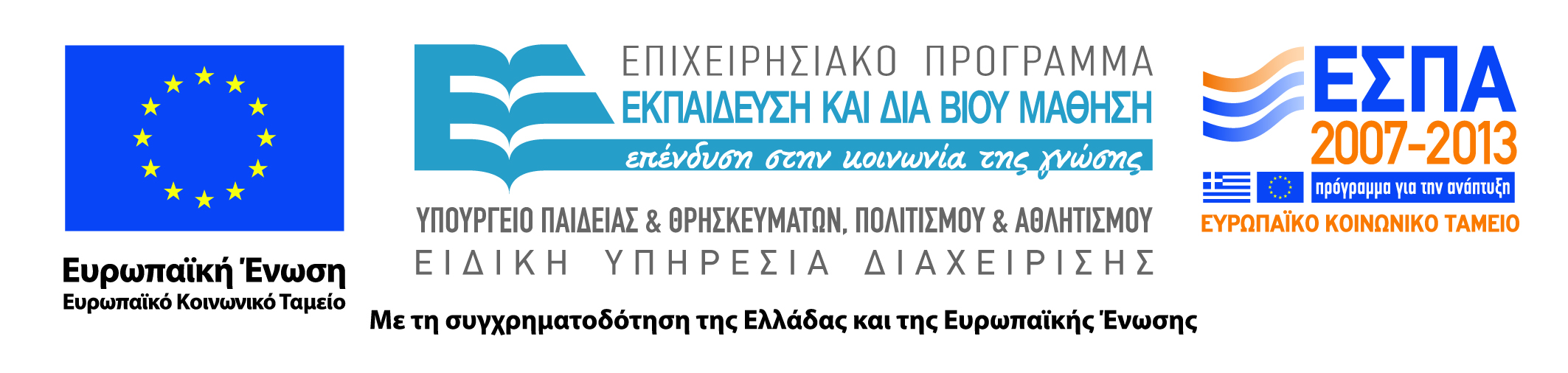 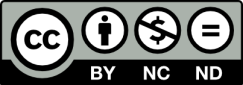 Ανοιχτά Ακαδημαϊκά Μαθήματα στο ΤΕΙ Ηπείρου
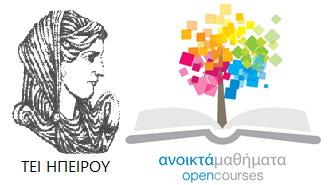 Τμήμα Λογιστικής και Χρηματοοικονομικής
Ενοποιημένες Χρηματοοικονομικές Καταστάσεις Ενότητα 10: Λογιστικές Διαδικασίες για την κατάρτιση ΕΟΚ
Χύτης Ευάγγελος
Πρέβεζα, 2015
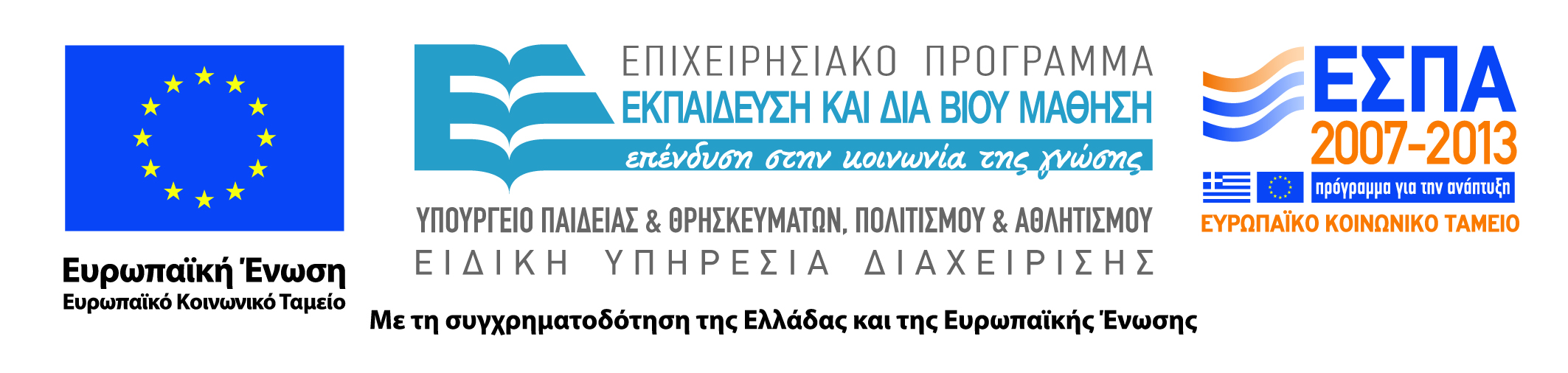 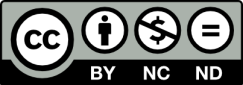 Άδειες Χρήσης
Το παρόν εκπαιδευτικό υλικό υπόκειται σε άδειες χρήσης Creative Commons. 
Για εκπαιδευτικό υλικό, όπως εικόνες, που υπόκειται σε άλλου τύπου άδειας χρήσης, η άδεια χρήσης αναφέρεται ρητώς.
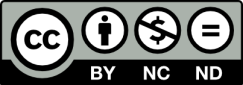 3
Χρηματοδότηση
Το έργο υλοποιείται στο πλαίσιο του Επιχειρησιακού Προγράμματος «Εκπαίδευση και Δια Βίου Μάθηση» και συγχρηματοδοτείται από την Ευρωπαϊκή Ένωση (Ευρωπαϊκό Κοινωνικό Ταμείο) και από εθνικούς πόρους.
Το έργο «Ανοικτά Ακαδημαϊκά Μαθήματα στο TEI Ηπείρου» έχει χρηματοδοτήσει μόνο τη αναδιαμόρφωση του εκπαιδευτικού υλικού.
Το παρόν εκπαιδευτικό υλικό έχει αναπτυχθεί στα πλαίσια του εκπαιδευτικού έργου του διδάσκοντα.
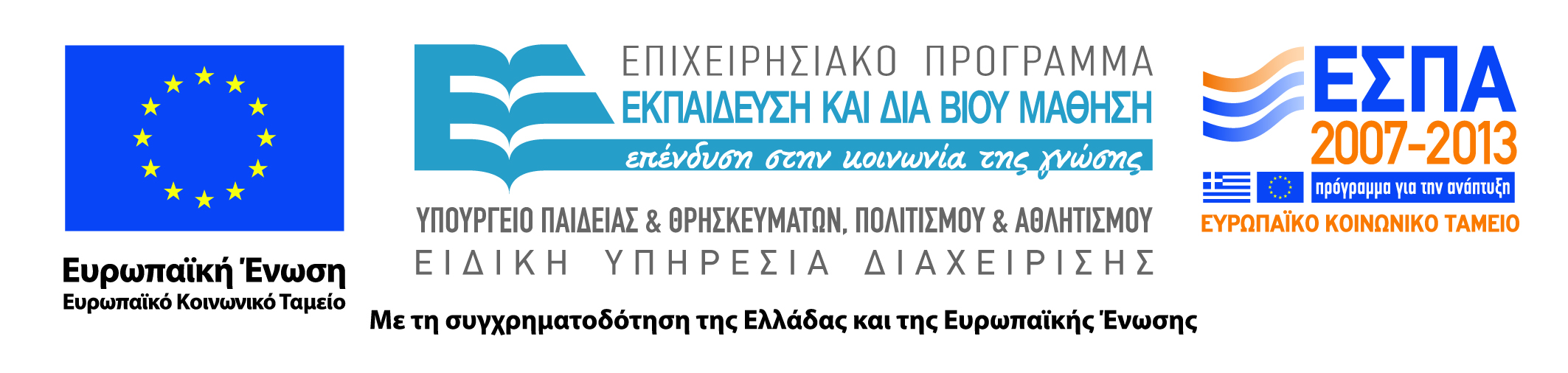 Σκοποί
Όπως προαναφέρθηκε οι λογιστικές εργασίες και διαδικασίες που ακολουθούνται κατά την κατάρτιση των ενοποιημένων οικονομικών καταστάσεων αποσκοπούν στην παρουσίαση της πραγματικής χρηματοοικονομικής θέσης και των αποτελεσμάτων ως ο όμιλος να αποτελεί μια ενιαία επιχειρηματική οντότητα μετά απάλειψη όλων των διεταιρικών σχέσεων.  
Στο κεφάλαιο αυτό αναπτύσσονται οι λογιστικές διαδικασίες για την κατάρτιση των ενοποιημένων οικονομικών καταστάσεων.
5
Συμψηφισμός της αξίας συμμετοχής της μητρικής με αναλογία των ιδίων κεφαλαίων της Θυγατρικής
Βασικός μηχανισμός της ενοποίησης είναι η απάλειψη από τον ισολογισμό της μητρικής της αξίας κτήσης της συμμετοχής στη θυγατρική και η αντικατάστασή της με τη λογιστική αξία των επιμέρους περιουσιακών της στοιχείων.  
Αρχική  Αποτίμηση 
Η απόκτηση συμμετοχής σε θυγατρική επιχείρηση απεικονίζεται στα βιβλία της μητρικής επιχείρησης στην αξία κτήσης, η οποία προσδιορίζεται κατά την ημερομηνία της εξαγοράς / απόκτησης και αντιστοιχεί στο καταβληθέν τίμημα. Με βάση τη σχέση του καταβληθέντος τιμήματος και τη λογιστική αξία του αποκτηθέντος ποσοστού συμμετοχής στη θυγατρική εταιρία διακρίνονται οι ακόλουθες περιπτώσεις:
6
Απόκτηση συμμετοχής  με αξία κτήσης τη λογιστικής της αξία.
Στην περίπτωση αυτή θεωρείται ότι η μητρική επιχείρηση αποκτά το σύνολο  100% των μετοχών της θυγατρικής με τίμημα τη λογιστική τους αξία,  καθαρή θέση ( Ιδία κεφάλαια) της Θυγατρικής
Παράδειγμα: Έστω η Μητρική εταιρία Μ κατέχει το 100 % του κεφαλαίου της θυγατρικής Θ1 και οι οικονομικές καταστάσεις έχουν ως ακολούθως:
7
Απόκτηση συμμετοχής  με αξία κτήσης τη λογιστικής της αξία.
8
Βιβλιογραφία
Γεωργίου Στ. Αληφαντή (2015): Ενοποιημένες Οικονομικές Καταστάσεις Έκδοση 6η 
Γκίνογλου Δ, Π. Ταχυνάκης (2004): Λογιστική Ενοποιημένων Οικονομικών Καταστάσεων, Διαθέτης (Εκδότης): Μ.ΤΖΩΡΤΖΑΚΗΣ ΚΑΙ ΣΙΑ Ε.Ε. 
Κάντζος Κωνσταντίνος (1995): Ενοποιημένες Χρηματοοικονομικές Καταστάσεις, Διαθέτης (Εκδότης): ΝΙΚΗΤΟΠΟΥΛΟΣ Ε ΚΑΙ ΣΙΑ ΟΕ 
Σακέλλης, Ε., Πρωτοψάλτης Ν. (1991), Ενοποιημένες Οικονομικές Καταστάσεις, Εκδόσεις Μερακλή. 
Χύτης Ε.(2013) «Οι Ενοποιημένες  Καταστάσεις σύμφωνα με τον Ν. 2190/1920 το Ε.Γ.Λ.Σ. και τα Διεθνή Λογιστικά Πρότυπα» διδακτικές σημειώσεις για το μάθημα“ Ενοποιημένες Χρηματοοικονομικές Καταστάσεις¨
Σημείωμα Αναφοράς
Χύτης Ευ. (2015) Ενοποιημένες Χρηματοοικονομικές Καταστάσεις. ΤΕΙ Ηπείρου. Διαθέσιμο από:
http://oc-web.ioa.teiep.gr/OpenClass/courses/LOGO125/
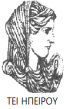 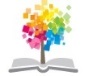 10
ΔΙΑΤΑΡΑΧΕΣ ΦΩΝΗΣ, Ενότητα 0, ΤΜΗΜΑ ΛΟΓΟΘΕΡΑΠΕΙΑΣ, ΤΕΙ ΗΠΕΙΡΟΥ - Ανοιχτά Ακαδημαϊκά Μαθήματα στο ΤΕΙ Ηπείρου
Σημείωμα Αδειοδότησης
Το παρόν υλικό διατίθεται με τους όρους της άδειας χρήσης Creative Commons Αναφορά Δημιουργού-Μη Εμπορική Χρήση-Όχι Παράγωγα Έργα 4.0 Διεθνές [1] ή μεταγενέστερη. Εξαιρούνται τα αυτοτελή έργα τρίτων π.χ. φωτογραφίες, Διαγράμματα κ.λ.π., τα οποία εμπεριέχονται σε αυτό και τα οποία αναφέρονται μαζί με τους όρους χρήσης τους στο «Σημείωμα Χρήσης Έργων Τρίτων».
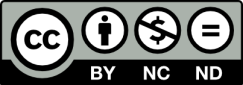 Ο δικαιούχος μπορεί να παρέχει στον αδειοδόχο ξεχωριστή άδεια να  χρησιμοποιεί το έργο για εμπορική χρήση, εφόσον αυτό του  ζητηθεί.
[1]
http://creativecommons.org/licenses/by-nc-nd/4.0/deed.el
Τέλος Ενότητας
Επεξεργασία: Βαφειάδης Νικόλαος
Πρέβεζα, 2015
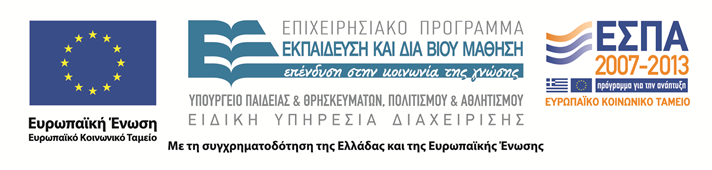 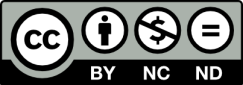 Σημειώματα
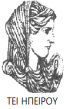 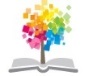 13
ΔΙΑΤΑΡΑΧΕΣ ΦΩΝΗΣ, Ενότητα 0, ΤΜΗΜΑ ΛΟΓΟΘΕΡΑΠΕΙΑΣ, ΤΕΙ ΗΠΕΙΡΟΥ - Ανοιχτά Ακαδημαϊκά Μαθήματα στο ΤΕΙ Ηπείρου
Διατήρηση Σημειωμάτων
Οποιαδήποτε  αναπαραγωγή ή διασκευή του υλικού θα πρέπει  να συμπεριλαμβάνει:

το Σημείωμα Αναφοράς
το  Σημείωμα Αδειοδότησης
τη Δήλωση Διατήρησης Σημειωμάτων
το Σημείωμα Χρήσης Έργων Τρίτων (εφόσον υπάρχει) 

μαζί με τους συνοδευόμενους υπερσυνδέσμους.
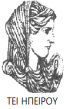 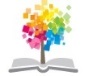 14
ΔΙΑΤΑΡΑΧΕΣ ΦΩΝΗΣ, Ενότητα 0, ΤΜΗΜΑ ΛΟΓΟΘΕΡΑΠΕΙΑΣ, ΤΕΙ ΗΠΕΙΡΟΥ - Ανοιχτά Ακαδημαϊκά Μαθήματα στο ΤΕΙ Ηπείρου
Τέλος Ενότητας
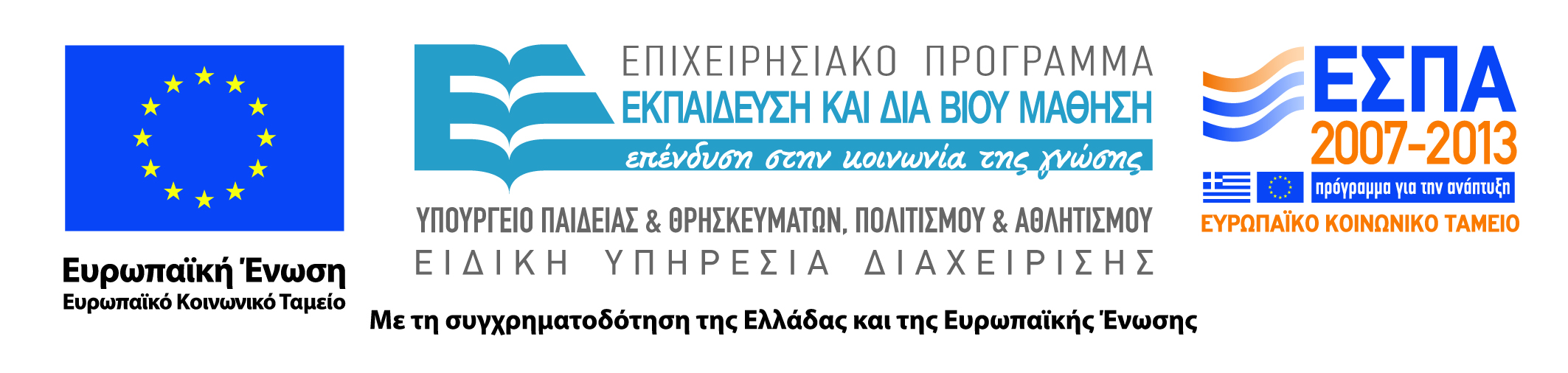 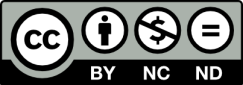